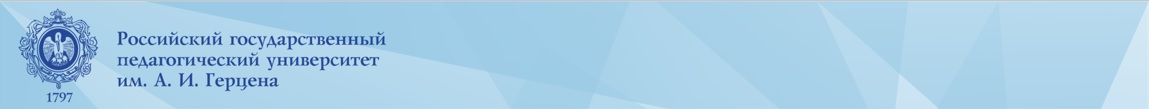 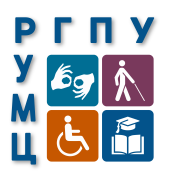 «ОРГАНИЗАЦИОННЫЕ И ПСИХОЛОГО-ПЕДАГОГИЧЕСКИЕ ОСНОВЫ ИНКЛЮЗИВНОГО ВЫСШЕГО ОБРАЗОВАНИЯ»
Дополнительная профессиональная программа повышения квалификации
18.11.2019-07.12.2019

Тема: Законодательная база инклюзивного высшего образования
Законодательная база инклюзивного высшего образования в РФ
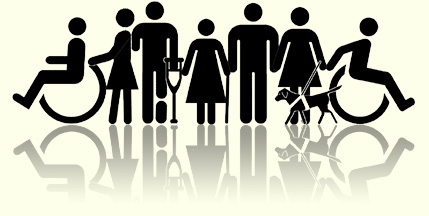 Н.В. Мюллер
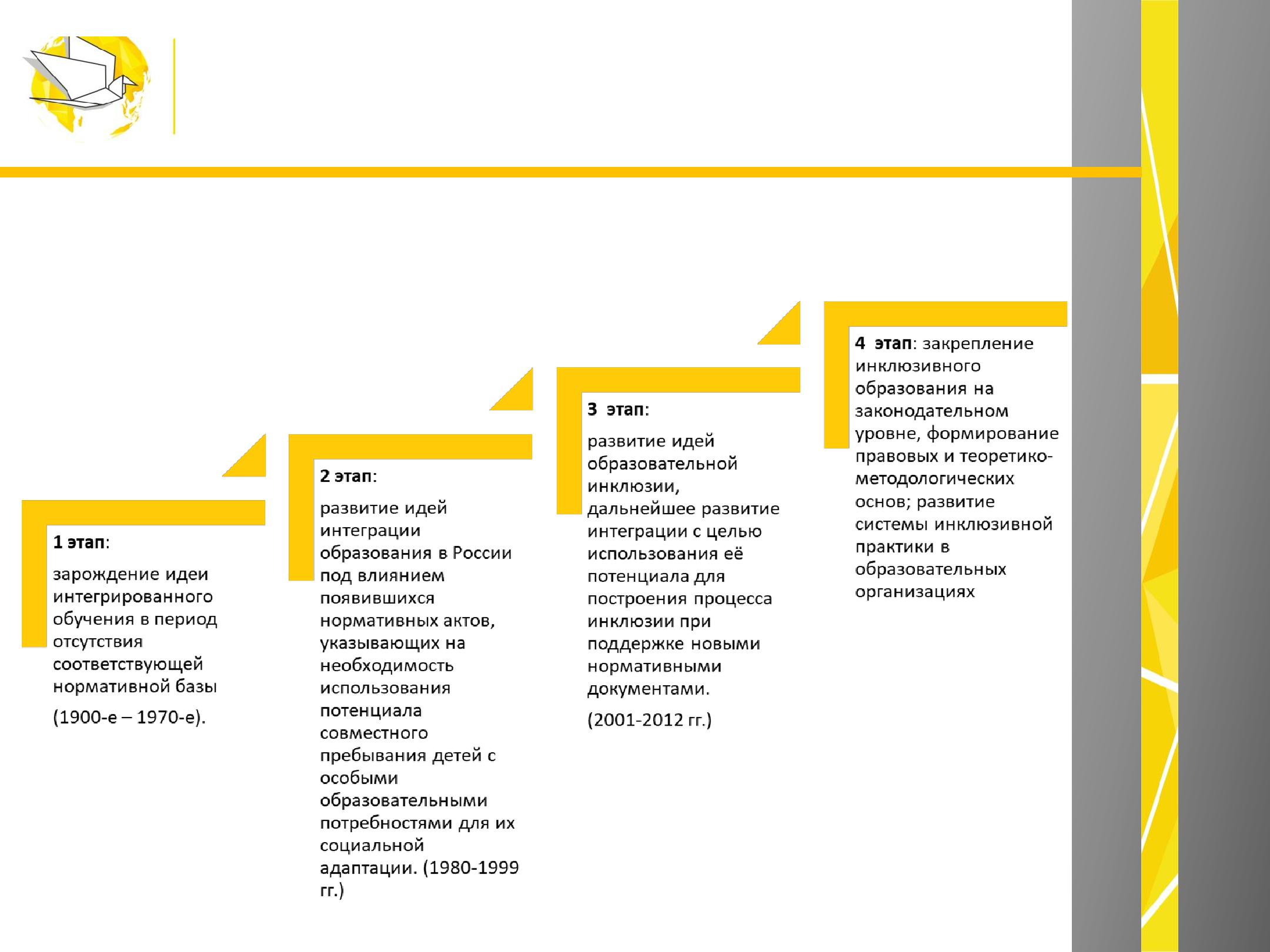 Характеристика основных этапов становления инклюзивного высшего образования в России
Основные законодательные и  нормативные акты РФ
Актуальные:
Комплексный план формирования и реализации современной модели образования в РФ  на 2009-2012 годы и на плановый период до 2020 года.  Департамент государственной политики и нормативно-правового регулирования в сфере образования. Приложение к письму от 8 мая 2008 г. № 03-946. Методические рекомендации по проведению августовских педагогических совещаний работников образования
Государственная Программа Российской Федерации «Доступная среда» на 2011 – 2020 годы. Утверждена постановлением Правительства РФ от 01.12.2015 № 1297 (утратил силу)
ФЦП развития образования на 2016 – 2020 годы. Утверждена постановлением Правительства РФ от 23.05.2015 № 497 (утратил силу)
Законы:
Федеральный закон от 29.12.2012 N 273-ФЗ  «Об образовании в Российской Федерации» (ред. от 21.07.2014).
Федеральный закон от 24 ноября 1995 г. N 181-ФЗ «О социальной защите инвалидов в Российской Федерации»
Положения:
О лицензировании образовательной деятельности. Постановление Правительства РФ от 02.10.2013 № 966 (в ред. от 03.12.2015 N 1313)
Актуальные документы РФ
Комплексный план формирования и реализации современной модели образования в РФ  на 2009-2012 годы и на плановый период до 2020 года.  Департамент государственной политики и нормативно-правового регулирования в сфере образования. Приложение к письму от 8 мая 2008 г. № 03-946. Методические рекомендации по проведению августовских педагогических совещаний работников образования (К 2020 г. 80% инвалидов должны учиться в обычных учебных заведениях)
Государственная Программа Российской Федерации «Доступная среда» на 2011 – 2020 годы. Утверждена постановлением Правительства РФ от 01.12.2015 № 1297
ФЦП развития образования на 2016 – 2020 годы. Утверждена постановлением Правительства РФ от 23.05.2015 № 497
Из закона «Об образовании в РФ» (1)
лицо с ОВЗ  - физическое лицо, имеющее недостатки в физическом и (или) психологическом развитии, подтвержденные психолого-медико-педагогической комиссией и препятствующие получению образования без создания специальных условий. (ст. 16)  (лицо с ОВЗ может быть инвалидом, а может и не быть им)

инклюзивное образование - обеспечение равного доступа к образованию для всех обучающихся с учетом разнообразия особых образовательных потребностей и индивидуальных возможностей (ст.2, п.27)

адаптированная образовательная программа (ст.2, п.28) - образовательная программа, адаптированная для обучения лиц с ОВЗ  с учетом особенностей их психофизического развития, индивидуальных возможностей и при необходимости обеспечивающая коррекцию нарушений развития и социальную адаптацию указанных лиц.
Законы. Федеральный закон от 29.12.2012 N 273-ФЗ  «Об образовании в Российской Федерации» (ред. от 21.07.2014)
Статья 79. Организация получения образования обучающимися с ОВЗ
 1. Содержание образования и условия организации обучения и воспитания обучающихся с ОВЗ определяются адаптированной образовательной программой, а для инвалидов также в соответствии с ИПРА.
3. Под специальными условиями .. понимаются … использование специальных образовательных программ и методов обучения и воспитания, специальных учебников, учебных пособий и дидактических материалов, специальных технических средств обучения коллективного и индивидуального пользования, предоставление услуг ассистента (помощника), оказывающего обучающимся необходимую техническую помощь, проведение групповых и индивидуальных коррекционных занятий, обеспечение доступа в здания организаций, осуществляющих образовательную деятельность, и другие условия, без которых невозможно или затруднено освоение образовательных программ обучающимися с ОВЗ.
4. Образование обучающихся с ОВЗ  может быть организовано как совместно с другими обучающимися, так и в отдельных классах, группах или в отдельных организациях, осуществляющих образовательную деятельность.
8. Профессиональное обучение и профессиональное образование обучающихся с ОВЗ  осуществляются на основе образовательных программ, адаптированных при необходимости для обучения указанных обучающихся.
10. Профессиональными образовательными организациями и образовательными организациями высшего образования, а также организациями, осуществляющими образовательную деятельность по основным программам профессионального обучения, должны быть созданы специальные условия для получения образования обучающимися с ОВЗ .
11. .. обучающимся с ОВЗ предоставляются бесплатно специальные учебники и учебные пособия, иная учебная литература, а также услуги сурдопереводчиков и тифлосурдопереводчиков…
Постановление Правительства РФ от 28.10.2013 N 966"О лицензировании образовательной деятельности"
П.п. 4ж)  6и)  9з)  15 д) 16 з) 17з)
4. Лицензионными требованиями, предъявляемыми к соискателю лицензии на осуществление образовательной деятельности (далее - лицензия), являются:
…
и) наличие … специальных условий для получения образования обучающимися с ОВЗ  в соответствии со статьей 79 Федерального закона "Об образовании в Российской Федерации";
…
Федеральный закон от 24.11.1995 N 181-ФЗ "О социальной защите инвалидов в Российской Федерации"
Инвалид - лицо, которое имеет нарушение здоровья со стойким расстройством функций организма, обусловленное заболеваниями, последствиями травм или дефектами, приводящее к ограничению жизнедеятельности и вызывающее необходимость его социальной защиты.
Ограничение жизнедеятельности - полная или частичная утрата лицом способности или возможности осуществлять самообслуживание, самостоятельно передвигаться, ориентироваться, общаться, контролировать свое поведение, обучаться и заниматься трудовой деятельностью. 
В зависимости от степени расстройства функций организма лицам, признанным инвалидами, устанавливается группа инвалидности, а лицам в возрасте до 18 лет устанавливается категория "ребенок-инвалид".
Социальная защита инвалидов - система гарантированных государством экономических, правовых мер и мер социальной поддержки, обеспечивающих инвалидам условия для преодоления, замещения (компенсации) ограничений жизнедеятельности и направленных на создание им равных с другими гражданами возможностей участия в жизни общества.
Социальная поддержка инвалидов - система мер, обеспечивающая социальные гарантии инвалидам, устанавливаемая законами и иными нормативными правовыми актами, за исключением пенсионного обеспечения.
[Speaker Notes: Ст.1, ст.2 Федерального закона от 24.11.1995 N 181-ФЗ (ред. от 23.02.2013)"О социальной защите инвалидов в Российской Федерации"]
«О социальной защите инвалидов в РФ» от 24 ноября 1995 г. N 181-ФЗ
ИПРА (абилитация - …формирование отсутствовавших …способностей инвалидов к бытовой, общественной, профессиональной и иной деятельности).  (Ст. 8-9)
Ст.14. Обеспечение беспрепятственного доступа инвалидов к информации.
Ст.15. Обеспечение беспрепятственного доступа инвалидов к объектам социальной, инженерной и транспортной инфраструктур.
Статья 15. 
.. организации независимо от их организационно-правовых форм обеспечивают инвалидам (включая инвалидов, использующих кресла-коляски и собак-проводников):
1) условия для беспрепятственного доступа к объектам социальной, инженерной и транспортной инфраструктур … и к предоставляемым в них услугам;
3) возможность самостоятельного передвижения по территории, 
4) сопровождение инвалидов … и оказание им помощи на объектах …;
5) надлежащее размещение оборудования и носителей информации…с учетом их  ОЖД;
6) дублирование необходимой для инвалидов звуковой и зрительной информации, … знаками, выполненными рельефно-точечным шрифтом Брайля, допуск сурдопереводчика и тифлосурдопереводчика;
7) допуск на объекты социальной, инженерной и транспортной инфраструктур собаки-проводника при наличии документа, подтверждающего ее специальное обучение;
8) оказание работниками организаций, предоставляющих услуги, помощи инвалидам …
 В случаях, если существующие объекты социальной, инженерной и транспортной инфраструктур невозможно полностью приспособить с учетом потребностей инвалидов  … когда это возможно, обеспечить предоставление необходимых услуг по месту жительства инвалида или в дистанционном режиме.
Другие законодательные и  нормативные акты
Письмо Минобрнауки России от 16.04.2014 N 05-785 "О направлении методических рекомендаций по организации образовательного процесса для обучения инвалидов"
(вместе с "Методическими рекомендациями по организации образовательного процесса для обучения инвалидов и лиц с ограниченными возможностями здоровья в образовательных организациях высшего образования, в том числе оснащенности образовательного процесса", утв. Минобрнауки России 08.04.2014 N АК-44/05вн);
Приказ Минобрнауки РФот 5.04.2017 г. N 301 «Порядок организации и осуществления образовательной деятельности по образовательным программам высшего образования -  программам бакалавриата, программам специалитета, программам магистратуры»;
Др.
Приказы:
Об утверждении Порядка обеспечения условий доступности для инвалидов объектов и предоставляемых услуг в сфере образования, а также оказания им при этом необходимой помощи. Приказ Минобрнауки России от 09.11.2015 № 1309
Об утверждении Плана мероприятий («дорожной карты») Министерства образования и науки Российской Федерации по повышению значений показателей доступности для инвалидов объектов и предоставляемых на них услуг в  сфере образования. Приказ Минобрнауки России от 09.11.2015 № 1309 от 02.12.2015 № 1399
Методические рекомендации по организации образовательного процесса для обучения инвалидов и лиц с ОВЗ  в образовательных организациях высшего образования, в том числе оснащенности образовательного процесса (утв. Минобрнауки России 08.04.2014 АК-44/05вн)
Содержат разделы с рекомендациями
Организационными:
создание ОУ ВПО структурного подразделения инклюзивного образования, 
ведение специализированного учета.
по кадровому обеспечению
введение в штат должностей:  тьютора, педагога-психолога, социального педагога (социального работника),  специалиста по специальным техническим и программным средствам обучения инвалидов и др.;
обучение сотрудников вуза работе с инвалидами.
по работе с абитуриентами-инвалидами и абитуриентами с ОВЗ
организация  довузовской подготовки
по доступности зданий для инвалидов и лиц с ОВЗ: 
с нарушениями зрения; 
с нарушениями слуха; 
с ограничением двигательных функций.
Методические рекомендации по организации образовательного процесса для обучения инвалидов и лиц с ОВЗ  в образовательных организациях высшего образования, в том числе оснащенности образовательного процесса (утв. Минобрнауки России 08.04.2014 АК-44/05вн)
Содержат разделы с рекомендациями
по материально-техническому обеспечению ОУ, позволяющим обучаться лицам с различными нарушениями: системы беспроводной передачи звука, тифлотехнические средства и т.п. 
по адаптации образовательных программ и учебно-методическому обеспечению образовательного процесса для инвалидов и ЛОВЗ, наличие в вариативной  части:
дисциплины социально-гуманитарного характера;
профессионализирующего профиля;
коррекции коммуникативных умений;
индивидуальный  график обучения и возможность увеличения срока обучения на один год.
по  организации образовательного процесса с применением ЭО и ДОТ
по комплексному сопровождению образовательного процесса и здоровьесбережению: психолого-педагогическое, медицинское и социальное сопровождение.
Приказ от 09.11.2015 г. № 1309 «Об утверждении Порядка обеспечения условий доступности для инвалидов объектов и предоставляемых услуг в сфере образования,  а также оказания им при этом необходимой помощи
Доступность объектов:
2. Инструктирование или обучение специалистов, работающих с инвалидами по вопросам, связанным с обеспечением доступности для инвалидов объектов и услуг в сфере образования с учетом имеющихся у них стойких расстройств функций организма и ограничений жизнедеятельности.
3 Создание инвалидам следующих условий доступности объектов:
а) возможность беспрепятственного входа в объекты и выхода из них;
б) возможность самостоятельного передвижения по территории, в том числе с помощью работников объекта, .., ассистивных и вспомогательных технологий, а также сменного кресла-коляски;
в) возможность посадки в транспортное средство и высадки из него перед входом в объект, в том числе с использованием кресла-коляски и, при необходимости, с помощью работников объекта;
г) сопровождение инвалидов, имеющих стойкие нарушения функции зрения, и возможность самостоятельного передвижения по территории объекта;
д) содействие инвалиду при входе в объект и выходе из него, информирование инвалида о доступных маршрутах общественного транспорта;
е) надлежащее размещение носителей информации, … в том числе дублирование необходимой для получения услуги звуковой и зрительной информации, … знаками, выполненными рельефно-точечным шрифтом Брайля и на контрастном фоне;
ж) обеспечение допуска на объект, в котором предоставляются услуги, собаки-проводника при наличии документа, подтверждающего ее специальное обучение.
Приказ от 09.11.2015 г. № 1309 «Об утверждении Порядка обеспечения условий доступности для инвалидов объектов и предоставляемых услуг в сфере образования, а также оказания им при этом необходимой помощи
Доступность услуг
а) наличие при входе вывески с названием организации, графиком работы организации, плана здания, выполненных рельефно-точечным шрифтом Брайля и на контрастном фоне;
б) информирование инвалидов в доступной для них форме о правилах предоставления услуги, оформлении необходимых документов, и др. необходимых действиях;
в) предоставление … при необходимости, услуги …  сурдопереводчика, тифлопереводчика;
г) наличие в одном из помещений, предназначенных для проведения массовых мероприятий, индукционных петель и звукоусиливающей аппаратуры;
д) адаптация официального сайта органа и организации, предоставляющих услуги в сфере образования, для лиц с нарушением зрения (слабовидящих);
е) обеспечение предоставления услуг тьютора организацией, … на основании соответствующей рекомендации в заключении ПМПК или ИПРА;
ж) предоставление бесплатно учебников и учебных пособий, иной учебной литературы, а также специальных технических средств обучения коллективного и индивидуального пользования;
з) оказание работниками организаций, иной необходимой инвалидам помощи; 
и) выполнение других условий доступности услуг в сфере образования для инвалидов, предусмотренные (другими Законодательными актами РФ)
5. Проектирование, строительство и приемка вновь вводимых, … прошедших капитальный ремонт, реконструкцию, модернизацию объектов, в которых осуществляется предоставление услуг, с соблюдением требований к их доступности для инвалидов..
6. Для арендуемых объектов - заключение дополнительных соглашений с арендодателем либо по включению в проекты договоров их аренды условий о выполнении собственником объекта требований по обеспечению условий доступности для инвалидов данного объекта.
7. Обследование и паспортизация, составление дорожной карты по созданию условий для обеспечения доступности.
Об утверждении Плана мероприятий («дорожной карты») Минобрнауки России по повышению значений показателей доступности для инвалидов объектов и предоставляемых на них услуг в  сфере образования. Приказ Минобрнауки России от 02.12.2015 № 1399
Приказ Министерства образования и науки Российской Федерации от 5.04.2017 г. N 301. ПОРЯДОК ОРГАНИЗАЦИИ И ОСУЩЕСТВЛЕНИЯ ОБРАЗОВАТЕЛЬНОЙ ДЕЯТЕЛЬНОСТИ  ПО ОБРАЗОВАТЕЛЬНЫМ ПРОГРАММАМ ВЫСШЕГО ОБРАЗОВАНИЯ -  ПРОГРАММАМ БАКАЛАВРИАТА, ПРОГРАММАМ СПЕЦИАЛИТЕТА, ПРОГРАММАМ МАГИСТРАТУРЫ
III. Особенности организации образовательной деятельности для лиц с ОВЗ 
 48. Обучение … обучающихся с ОВЗ осуществляется с учетом особенностей психофизического развития, индивидуальных возможностей и состояния здоровья ... может быть организовано как совместно с другими обучающимися, так и в отдельных группах или в отдельных организациях. 
49. Организациями должны быть созданы специальные условия для получения высшего образования по образовательным программам обучающимися с ОВЗ. 
50. … для лиц с ОВЗ организацией обеспечивается: 
1) для лиц с ОВЗ по зрению: наличие альтернативной версии официального сайта для слабовидящих; размещение в доступных … местах и в адаптированной форме (с учетом их особых потребностей) справочной информации о расписании учебных занятий (информация должна быть выполнена крупным рельефно-контрастным шрифтом (на белом или желтом фоне) и продублирована шрифтом Брайля); присутствие ассистента;  обеспечение выпуска альтернативных форматов печатных материалов (крупный шрифт или аудиофайлы); обеспечение доступа обучающегося, являющегося слепым и использующего собаку-проводника, к зданию организации; 
2) для лиц с ОВЗ по слуху: дублирование звуковой справочной информации о расписании учебных занятий визуальной (установка мониторов с возможностью трансляции субтитров (мониторы, их размеры и количество необходимо определять с учетом размеров помещения); обеспечение надлежащими звуковыми средствами воспроизведения информации; 
3) для лиц с ОВЗ, имеющих нарушения ОПДА: …возможность беспрепятственного доступа в учебные помещения, столовые, туалетные и другие помещения организации, а также пребывания в указанных помещениях (наличие пандусов, поручней, расширенных дверных проемов, лифтов, локальное понижение стоек-барьеров; наличие специальных кресел и других приспособлений).
ИТОГИ
При поступлении:
Квота по приему инвалидов в вуз на бюджетные места
Отдельный стол для приема документов у абитуриентов-инвалидов

В процессе всего обучения в организации  учебного процесса
Выполнение (содействие в выполнении) мероприятий, прописанных в ИПРА;
Право на индивидуальное сопровождение в процессе обучения;
АОП, индивидуальный учебный план, при необходимости 
Продление срока обучения в соответствии с ФГОС;
Возможность дистанционного или надомного обучения (и сдачи промежуточной и текущей аттестации – в вузе);
Особый порядок прохождения практики;
Особый порядок прохождения занятий по физической культуре;
Получать учебные материалами в доступном для них виде (напр. шрифтом Брайля);
Продление времени сдачи государственной итоговой аттестации
Сопровождение внутри здания, на территории, при входе-выходе;
Присутствие собаки-проводника;
Обеспечение услуг сурдопереводчика
Социальные права:
Бесплатное общежитие для инвалидов 1 и 2 групп;
Социальная стипендия для бюджетников дневного отделения 1 и 2 группы инвалидности;

При завершении обучения:
Оказание содействия в трудоустройстве
Отслеживание дальнейшей судьбы, связанной с трудовой деятельностью.
Критерии установления групп инвалидности
Виды ограничений здоровья
В целях образования и обучения выделяют:
нарушения слуха – неслышащие, слабослышащие и позднооглохшие;
нарушения зрения – слепые и слабовидящие;
речевые нарушения;
нарушения опорно - двигательного аппарата; 
задержкой психического развития;
нарушения интеллекта;
расстройства поведения и общения; 
комплексные нарушения (сочетание двух и более групп).

Письмо Минобразования России от 04.09.1997 N 48 (ред. от 26.12.2000) "О специфике деятельности специальных (коррекционных) образовательных учреждений I - VIII видов»
Индивидуальная программа реабилитации или абилитации инвалида (ИПРА)
ИПРА - комплекс оптимальных для инвалида реабилитационных мероприятий, включающий в себя отдельные виды, формы, объемы, сроки и порядок реализации медицинских, профессиональных и других реабилитационных мер, направленных на восстановление, компенсацию нарушенных функций организма, формирование, восстановление, компенсацию способностей инвалида к выполнению определенных видов деятельности.» 

ИПРА обязательна для исполнения соответствующими органами государственной власти, местного самоуправления, организациями независимо от ОПФ и форм собственности.

ИПРА имеет для инвалида рекомендательный характер, он вправе отказаться от неё полностью или от её части. 

Отказ инвалида от ИПРА в целом или отдельных ее частей освобождает соответствующие органы государственной власти,  местного самоуправления, а также организации независимо от ОПФ и форм собственности от ответственности за её исполнение.
Порядок реализации ИПРА
Федеральные учреждения МСЭ направляют выписки из ИПРА в соответствующей части:
в органы исполнительной власти субъектов РФ в сфере охраны здоровья - по медицинской реабилитации или абилитации, мероприятий по обеспечению ТСР, предоставляемыми инвалиду (ребенку-инвалиду) за счет средств федерального бюджета, 
в сфере образования - в части психолого-педагогической реабилитации или абилитации, мероприятий по общему и профессиональному образованию;
в сфере социальной защиты населения (социального обслуживания) - по социальной реабилитации или абилитации, по обеспечению ТСР , предоставляемыми инвалиду (ребенку-инвалиду) за счет средств федерального бюджета
в сфере содействия занятости населения - по профессиональной реабилитации или абилитации;
физической культуры и спорта - в части физкультурно-оздоровительных мероприятий, занятий спортом;
Фонд социального страхования РФ - в части обеспечения техническими средствами реабилитации, предоставляемыми инвалиду (ребенку-инвалиду) за счет средств федерального бюджета;
…
Данные выписки ИПРА
г) общие данные об инвалиде (ребенке-инвалиде);
д) заполненные разделы (таблицы) мероприятий реабилитации или абилитации ИПРА инвалида (ИПРА ребенка-инвалида), исполнителем которых определен орган исполнительной власти субъекта Российской Федерации в соответствующей сфере деятельности, 
е) заполненный раздел видов помощи, оказываемых инвалиду (ребенку-инвалиду) в преодолении барьеров, препятствующих получению им услуг на объектах социальной, инженерной и транспортной инфраструктур наравне с другими лицами, организациями, предоставляющими услуги населению;
ж) дата направления Выписки.
Выписка формируется в форме электронного документа или оформляется на бумажном носителе.
Направления нормативно-правового регулирования в вузе

Закрепление общих принципов инклюзивного
образования
 
 
  
Закрепление требований к архитектурной доступности и инфраструктуре объектов образования
 
 
 
 Закрепление требований к доступности
образовательных услуг
 
 
  
 
Закрепление требований по организационному и документационному обеспечению образовательного процесса
Спасибо за внимание!
Мюллер Наталья Владимировна n_muller@mail.ru